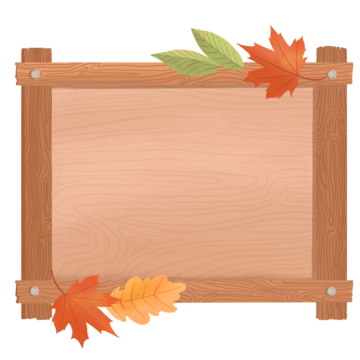 KHỞI ĐỘNG
TIẾT 17ÔN TẬP CUỐI HỌC KỲ I
Người dạy: Thầy Giáo Tin
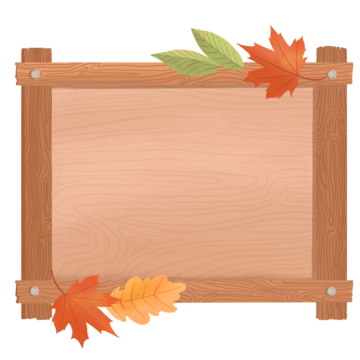 SƠ ĐỒ TƯ DUY
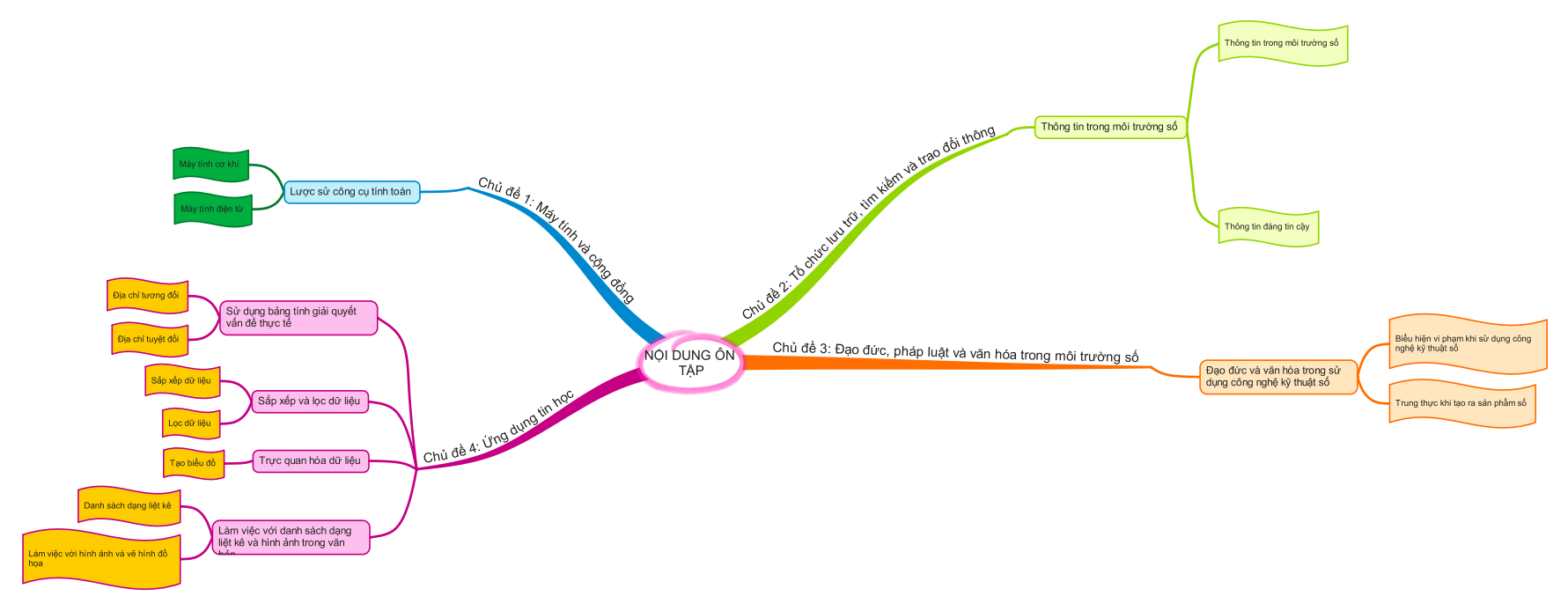 Tạo một sơ đồ tư duy cá nhân: Tóm tắt các mục của môn Tin học mà em đã học trong thời gian qua
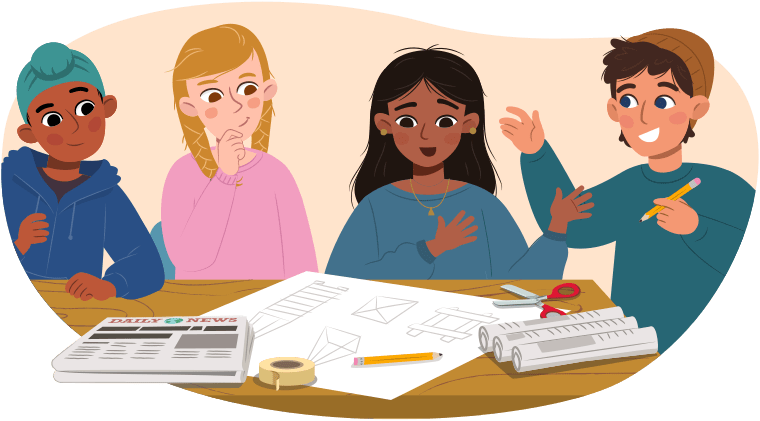 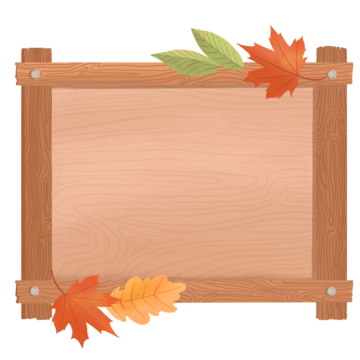 BẮT ĐẦU
HẾT GIỜ!
ÔN TẬP 
LÝ THUYẾT
HOẠT ĐỘNG NHÓM: Hoàn thiện phiếu học tập
5
4
1
3
2
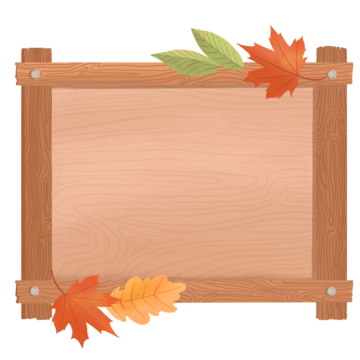 BẮT ĐẦU
HẾT GIỜ
ÔN TẬP 
THỰC HÀNH
Tạo một bảng tính theo mẫu và thực hiện các yêu cầu sau:
+ Nhập công thức cho các ô D5 đến D10 để tính đơn giá đã giảm, biết rằng
Đơn giá đã giảm = đơn giá * tỉ lệ giảm giá
+ Nhập công thức để tính Tổng số ở ô C11 và D11
+ Tạo một biểu đồ hình cột để thể hiện các mặt hàng theo đơn giá đã giảm.
10
9
1
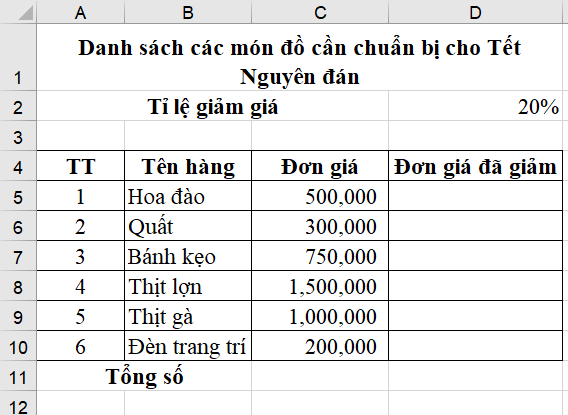 2
8
3
7
4
6
5
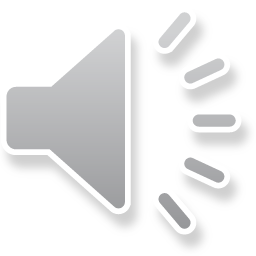 Các em hãy trả lời đúng các câu hỏi để nhận những phong bao lì xì may mắn nhé.
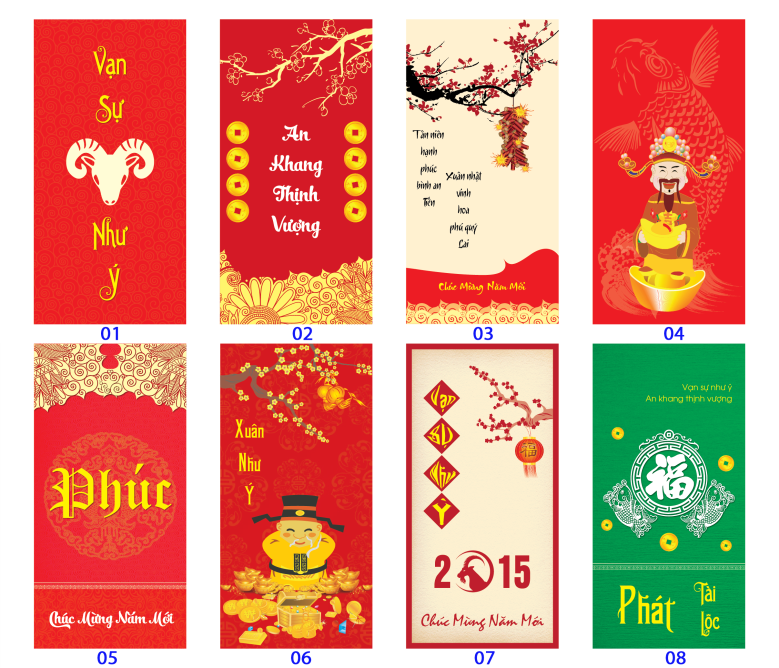 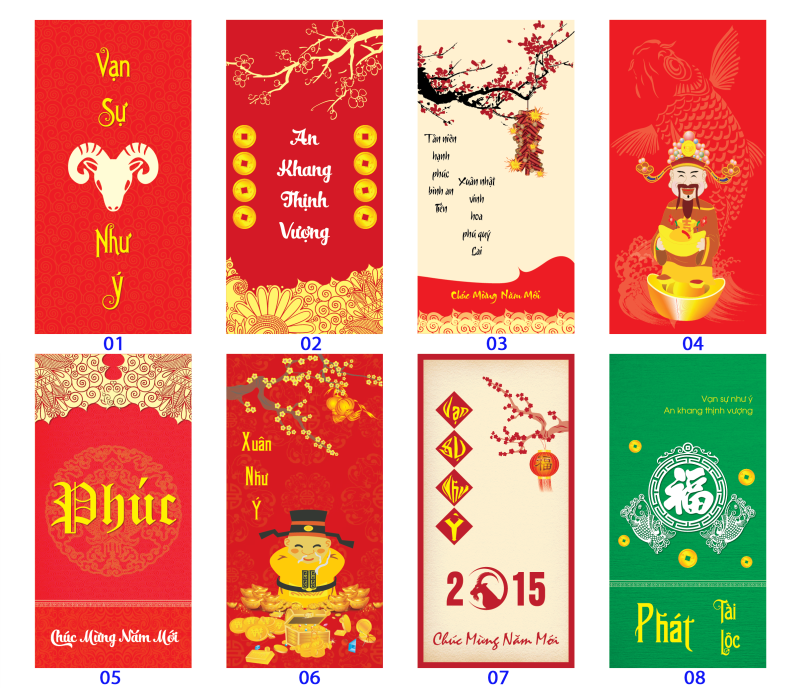 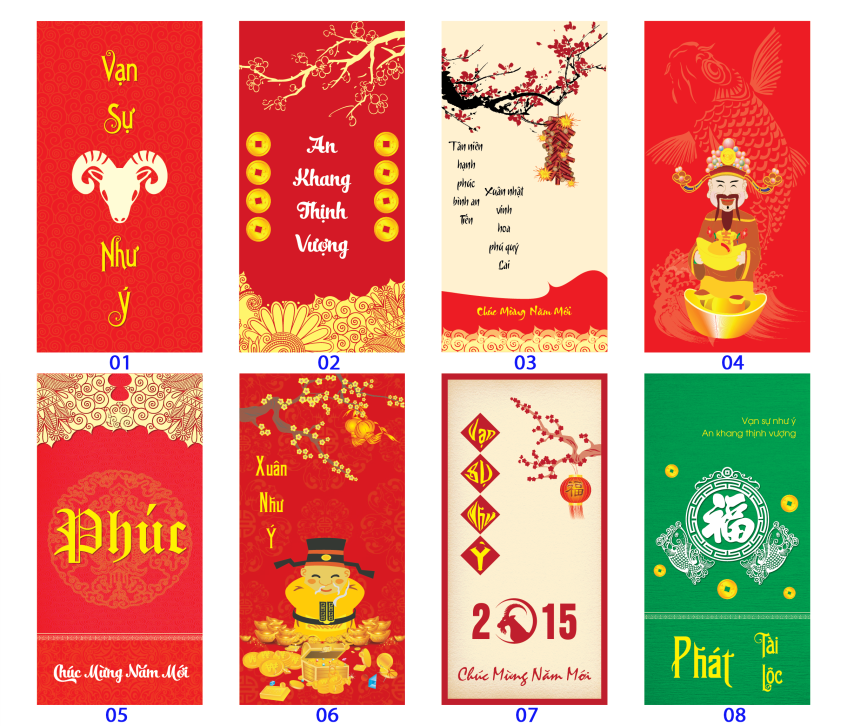 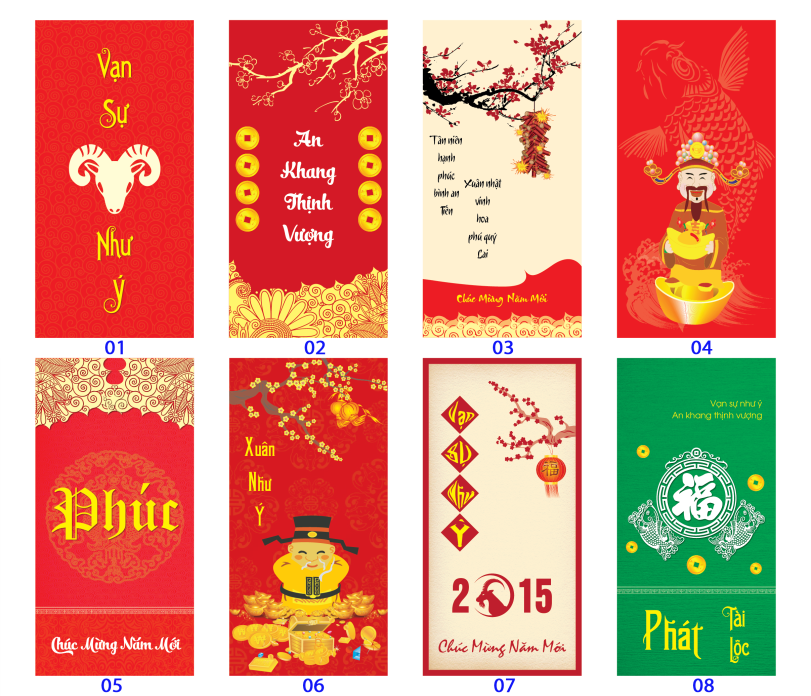 Hết Giờ
START
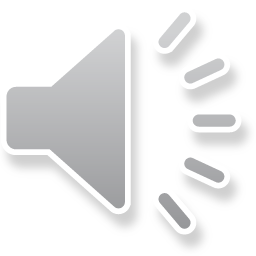 Hộp thoại nào được sử dụng để sắp xếp dữ liệu
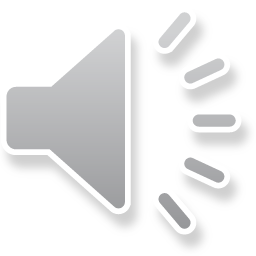 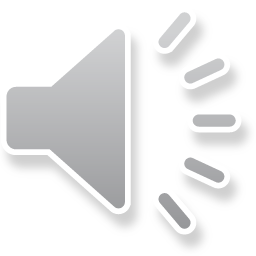 10
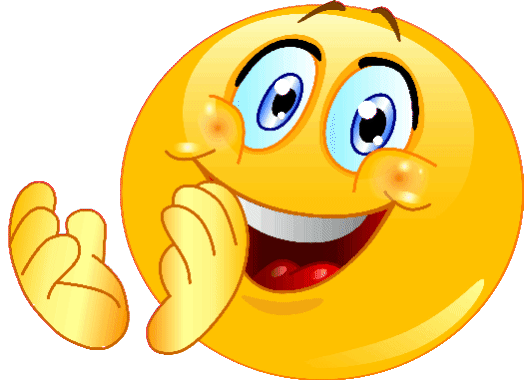 5
3
8
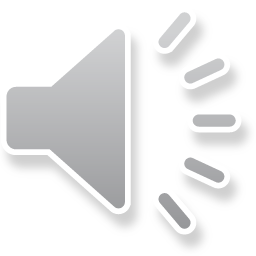 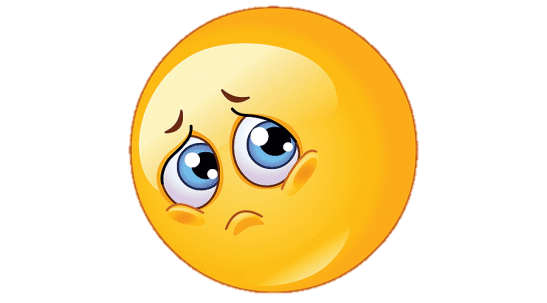 C: ABC
A: Sort
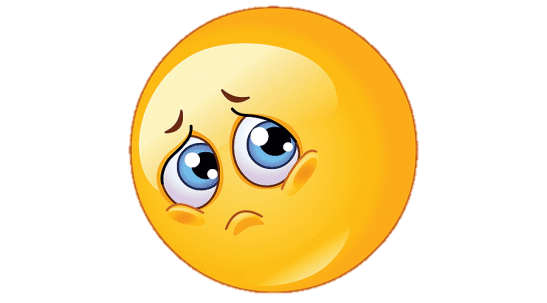 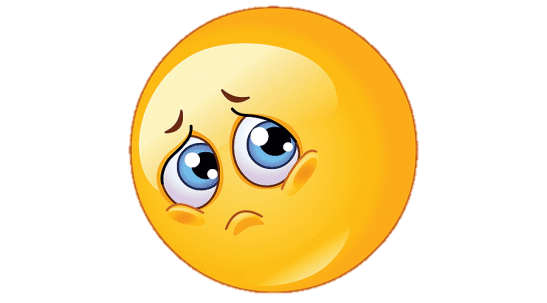 D: Change Data
B: Filter
Hết Giờ
START
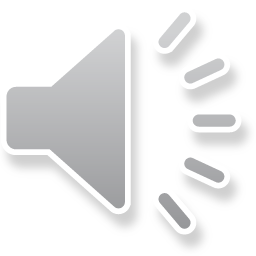 Từ nào còn thiếu trong chỗ trống:
Chức năng lọc dữ liệu của phần mềm bảng tính được sử dụng để chọn và ………… các dòng thỏa mãn các điều kiện nào đó?
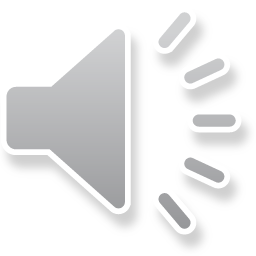 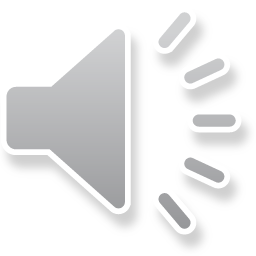 10
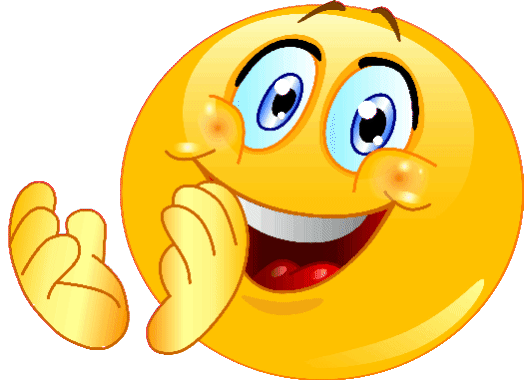 5
3
8
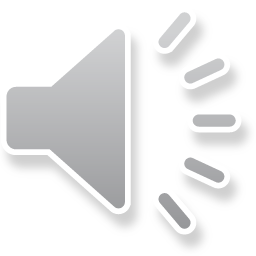 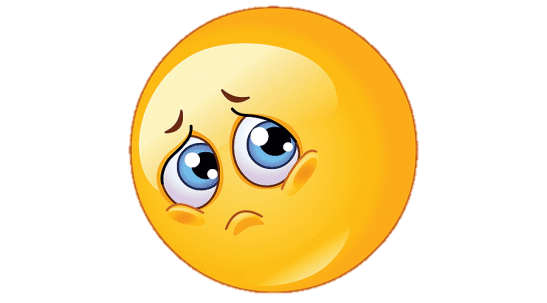 A: di chuyển
C: hiển thị
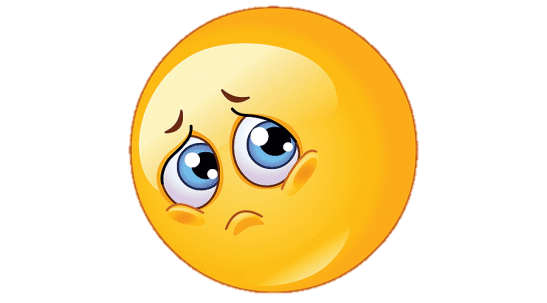 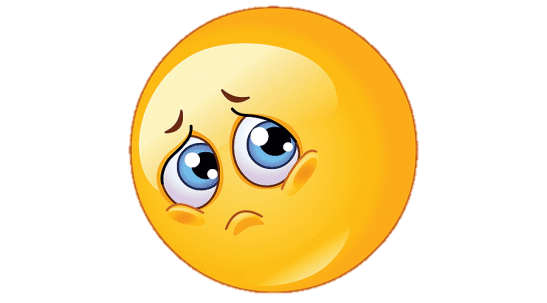 D: xóa bỏ
B: sao chép
Hết Giờ
START
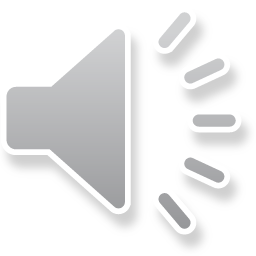 Công thức tại ô C1 là =A1*$B$1. Sau khi sao chép công thức từ ô C1 sang ô C2 thì công thức để sẽ thay đổi thành:
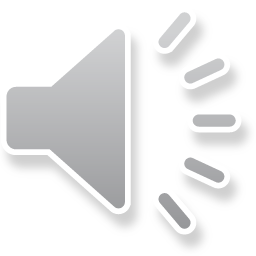 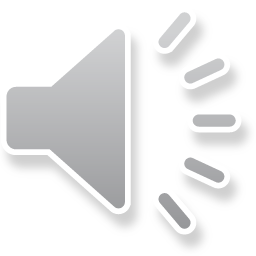 10
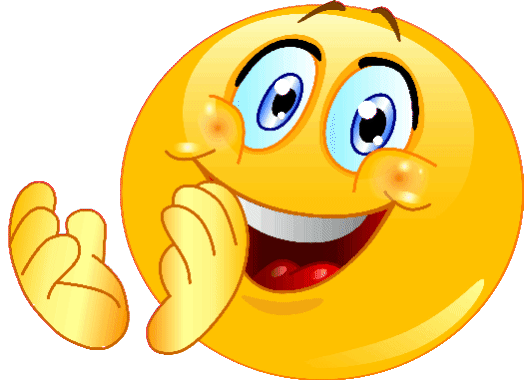 5
3
8
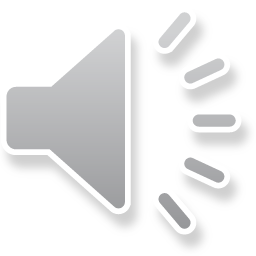 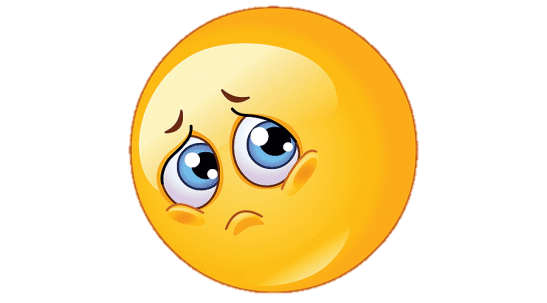 C: A2*$B$2
A: A2*$B$1
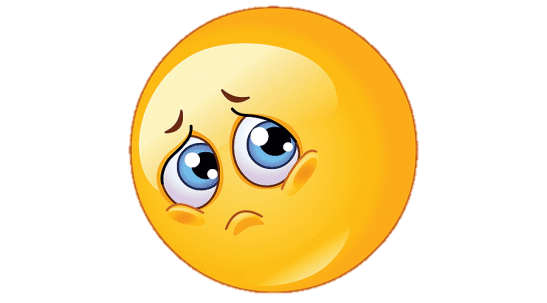 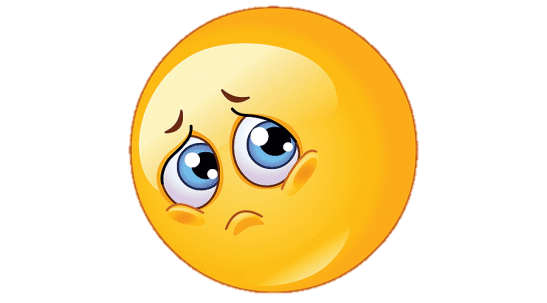 D: Công thức được giữ nguyên.
B: A1*$B$2
Hết Giờ
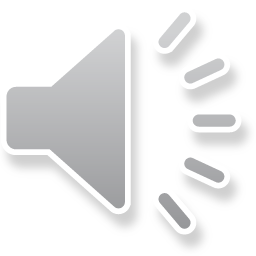 START
Nhóm lệnh nào được sử dụng để tạo ra các biểu đồ trong phần mềm bảng tính?
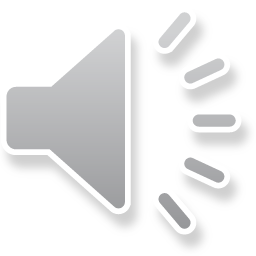 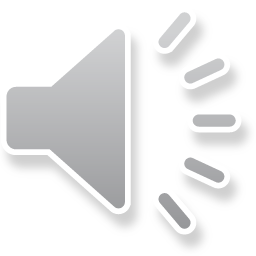 10
5
3
8
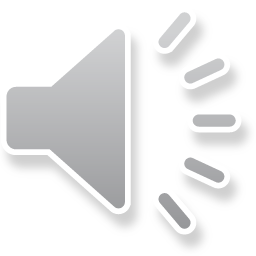 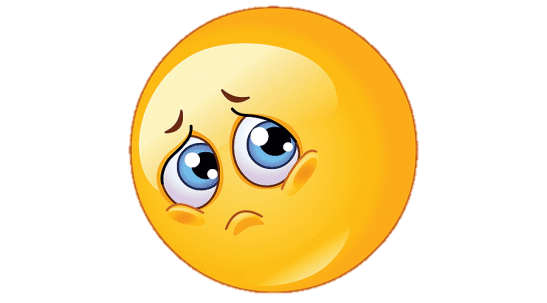 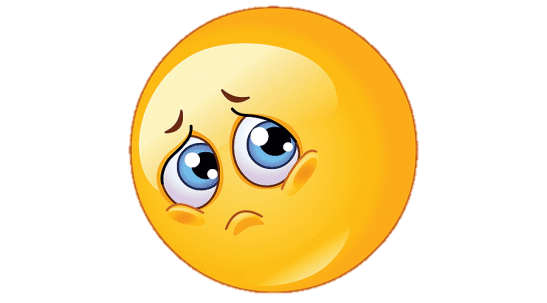 C: Media
A: Text
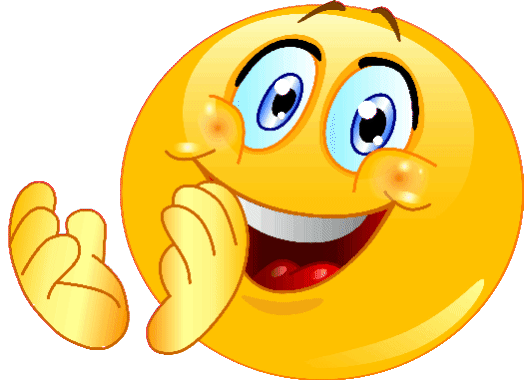 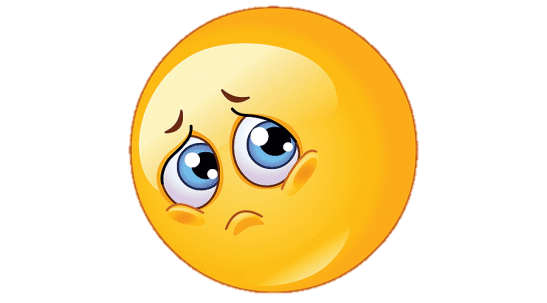 B: Tables
D: Charts
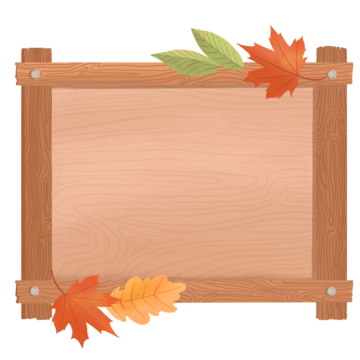 VẬN DỤNG
Chia sẻ bảng tính ở phần Ôn tập thực hành vào mail cá nhân của các em. Sau đó về nhà thực hiện các yêu cầu sau:
+ Lọc ra các món hàng có Đơn giá đã giảm lớn hơn 500000
+ Tạo một văn bản bằng phần mềm Word, trong đó có một danh sách dạng liệt kê các món hàng cần mua ở bảng tính trên.
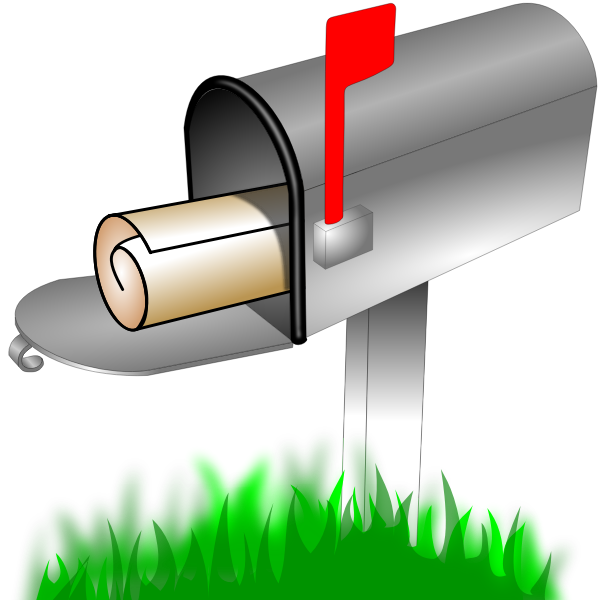